مناهج البحث العلمي المحاضرة رقم(5)إم.دعلياء حسين خلف الزركوشي
قسم الاقتصاد / المرحلة الرابعة
3- فروض البحث : The Research Hypothisis
•	الفروض عبارة عن تخمين او استنتاج ذكي يتوصّل اليه الباحث ويتمسك به بشكل مؤقت    	     الفرض هو أشبه برأي الباحث المبدئي في حل المشكلة.
•	بعد صياغة المشكلة وتحديدها بعدد من الأسئلة يضع الباحث فروض مبدئية للإجابة عن هذه الأسئلة          وبالتالي لحل مشكلة البحث.
1-	طبيعة الفروض
هي حلول مؤقته او تفسيرات مؤقته يضعها الباحث لحل مشكلة البحث (الفرض هو إجابة محتملة لاسئلة البحث)
•	تمثل الفروض علاقة بين متغيرين (متغير مستقل ومتغير تابع)
مثال: توجد علاقة بين عدد ساعات الدراسة (متغير مستقل مؤثر) وبين التحصيل الدراسي (متغير تابع متأثر) لطلاب المدارس. وهذه العلاقة اما ان تكون طردية او عكسية... او لا يكون هناك ارتباط.
2-	أنواع الفروض:
أ- الفروض المباشرة Directional: توضح وجود علاقة بين المتغيرين: H1
ب- الفروض الصفرية Null Hypothisis: تنفي وجود العلاقة: H0
مثال: توجد فروق ذات دلالة إحصائية بين اتجاهات الطلاب واتجاه الطالبات نحو التعليم المختلط 
         (H1)
او: لا توجد...... الخ (H0)
•	الفرض الصفري اكثر سهولة لانه اكثر تحديداً ويمكن قياسه والتحقق من صدقه.
3-	علاقة الفروض بالحقائق والنظريات والقوانين:
اذا ما تم اثبات الفروض تصل الى مرتبة الحقيقة بمجرد وجود ادلة كافية على صحتها.
القانون علاقة ثابته / النظرية مجالها أوسع من الفرضية وتشمل فروضاً عدة (تخيلات ذهنية لتفسير علاقة ما تحتاج لاثبات)
4-	بناء الفروض
تعتمد عملية بناء الفروض على تمتع الباحث بالمزايا الآتيه:
أ- المعرفة الواسعة والعقلية المنفتحة
ب- التخيل (عقلية متحرّرة لا مغلقة قادرة على التفكير في قضايا غير مطروحة.. تجاوز حدود الواقع دون حذر
ج- الجهد والتعب: تخصيص وقت طويل في الدراسة والتفكير باستمرار في البحث
5-	اختبار الفروض
اتخاذ سلسلة إجراءات عملية لأثبات او نفي الفروض
أ- الاختبار عن طريق الرؤية المباشرة (الفروض البسيطة)
ب- استنباط المترتبات: ان وسيلة الباحث في اثبات فروضه هو ان يدرس ما سيترتب على هذه الفروض من قضايا (فحص المترتبات).
ج- اختيار إجراءات التحقق من صحة الفروض: الفروض المعقدة تحتاج في اثباتها الى استخدام أدوات واختبارات ومقاييس، كذلك يجب اعداد المناسب منها لاختيار الفروض.
6-	متى يمكن قبول الفرض
ان التوصل الى عدد من الأدلة التي تؤيد الفرض يعني ان الباحث استطاع ان يحضّر الأدلة التي تمكنه من قبول الفرض، وبذلك يقدم الباحث حلاً(بدرجة عالية من الاحتمال) لمشكلة البحث.
7-	متى يتخلى الباحث عن فرضه؟
اذا وجد الباحث أدلة تعارض الفرض وتثبت عدم صحته يتخلى عنه، أما اذا لم يجد ادلة تؤيد صحة فرضه لا يعني ان الفرض غير صحيح ويبقى الفرض قائماً ويبقى امكان البحث عنه متوفراً.
8-	خصائص الفروض الجيدة:
أ- معقولية الفروض: منسجمة مع الحقائق العلمية المعروفة وليست متناقضة او مستحيلة.
ب- امكان التحقق منها: يجب ان تصاغ الفروض بشكل محدّد قابل للقياس وللاختبار التجريبي.
ج- قدرة الفرض على تفسير الظاهرة المدروسة: تزداد قيمة الفروض بمقدار قدرتها على تقديم تفسير شامل (وليس جزئي) للموقف او تقديم تعميم شامل لحل الموقف.
د- اتساق الفرض كلياً او جزئياً مع النظريات القائمة: لان المعرفة الإنسانية سلسلة متصلة من الحلقات (يبنى الفرض العلمي على النظريات والحقائق التي سبقته) ويأتي منسجماً معها
ملاحظة: هذا لا يلغي إمكانية الشك في صحة نظرية قائمة والعمل على تعديلها او الغائها
هـ- بساطة الفروض: كلما كان الفرض بسيطاً كلما كان اسهل واكثر اقتصادياً.
9-	أهمية استخدام الفروض
-	توجه الباحث لتركيز جهده في جمع البيانات والمعلومات المتصلة بالفرض.
-	تحدّد الإجراءات وأساليب البحث المناسبة لاختيار الحلول المقترحة.
-	تقدم تفسيراً للعلاقات بين المتغيرات
-	تزويدنا بفروض أخرى وتكشف لنا عن الحاجة الى أبحاث أخرى جديدة
ملاحظة: الدراسات الاستكشافية الهادفة للوصول الى حقائق ومعارف لا تحتاج الى فروض.
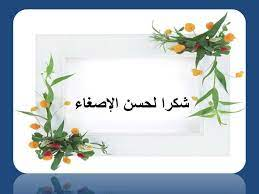